Итоги ВПР по обществознанию общеобразовательных учреждений Нижнегорского района в 2024 году
6-8 классы
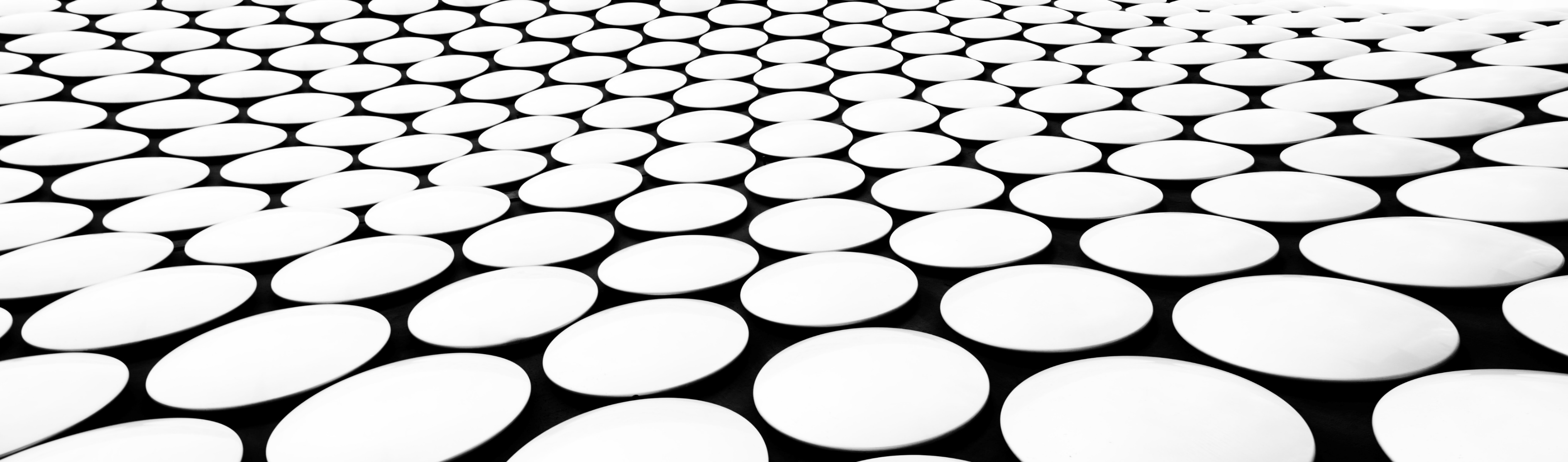 16.08.2024
16.08.2024
Спасибо за внимание!